Internetes zaklatás fogalomtáraZMG - 2015. december 12.
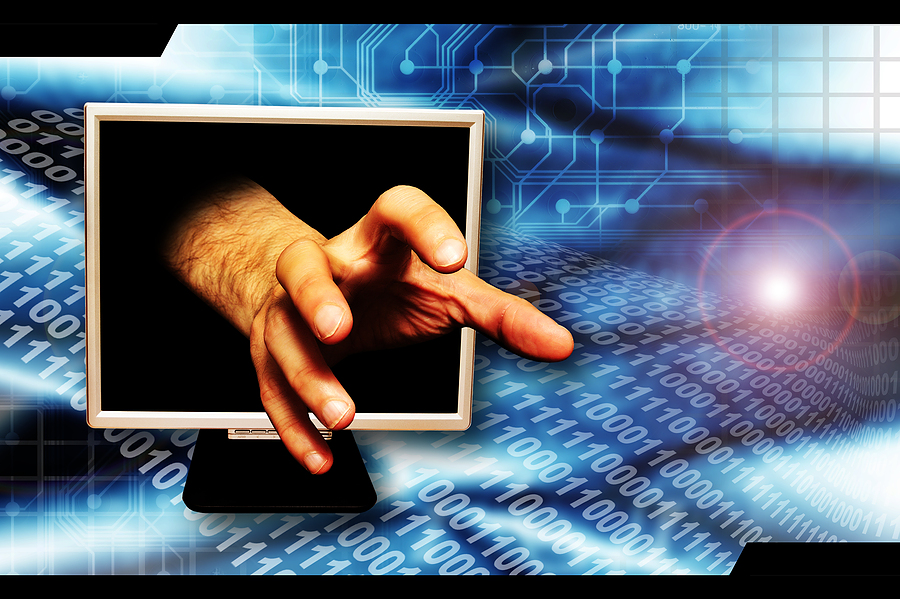 CYBERBULLYING?
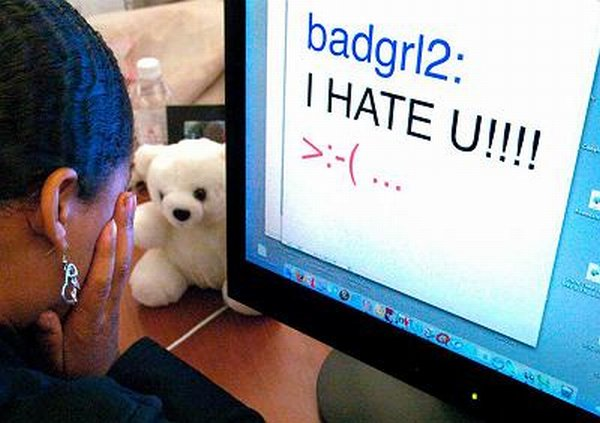 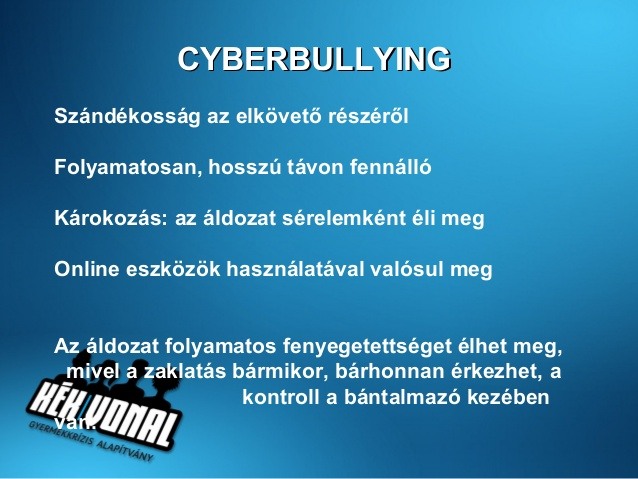 GROOMING?
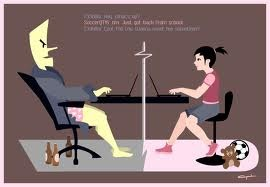 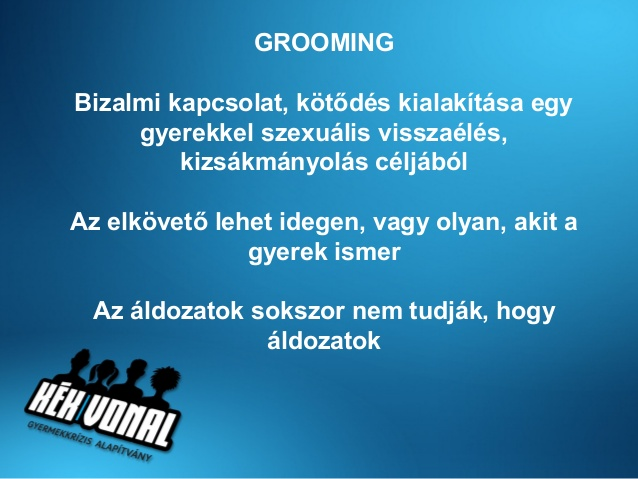 SEXTING?
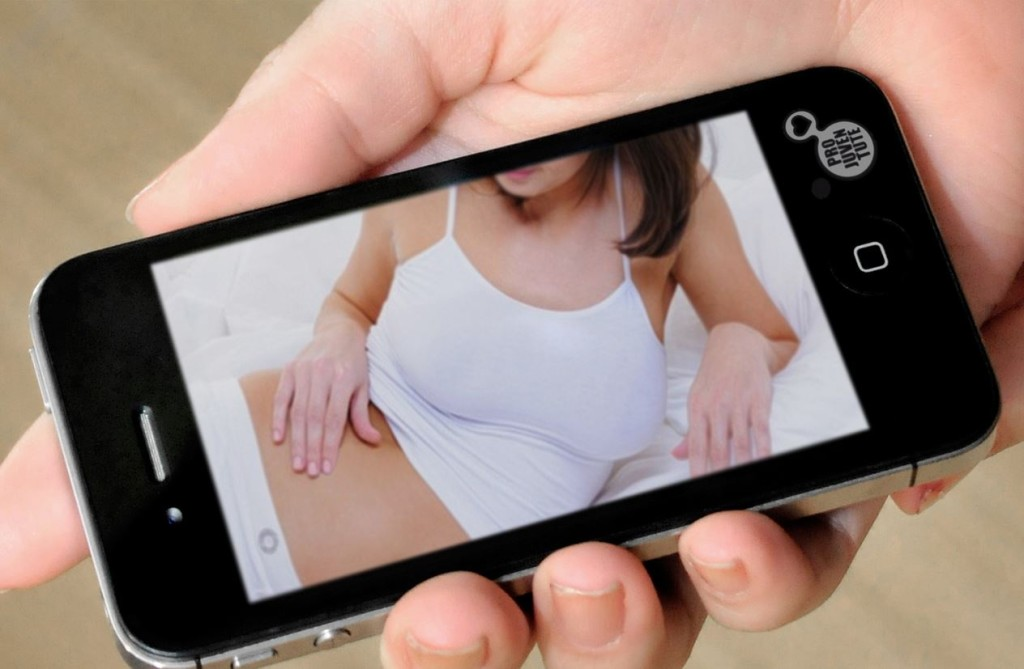 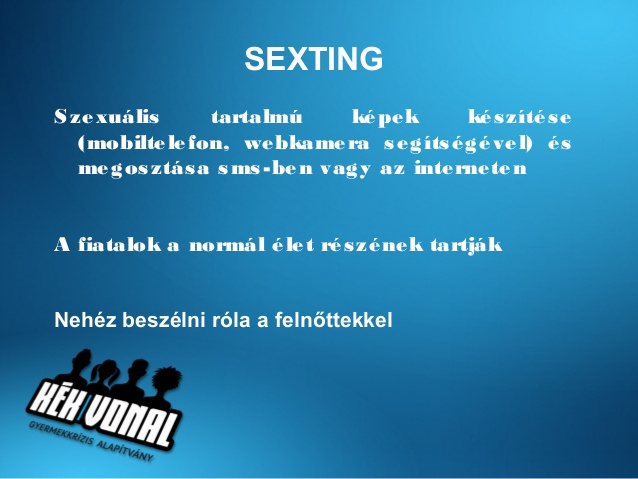 STALKING?
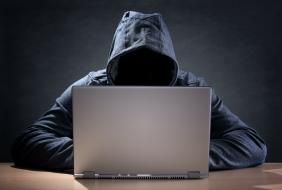 STALKING: hasonlóan a cyberbullying kifejezéshez, ez is zaklatást/bántalmazást jelentLehetséges formái: perverz szóhasználat, fenyegetőzés, testi bántalmazásra utalás, inzultálás, akár halálos fenyegetés
FLAMING?
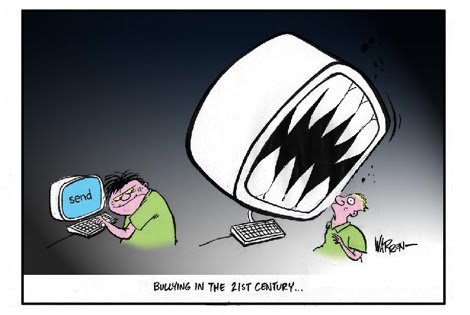 Flaming: a zaklatás azon formája, mikor az áldozatot internetes fórumokon, blogokon, chat szobákban, vagy emailben megaláznak
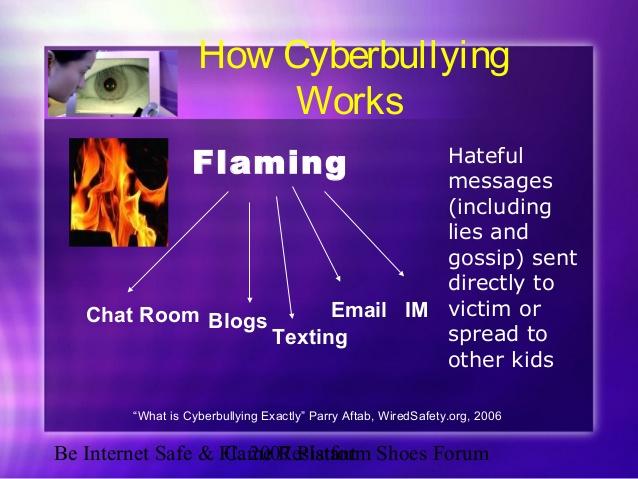 EXCLUSION?
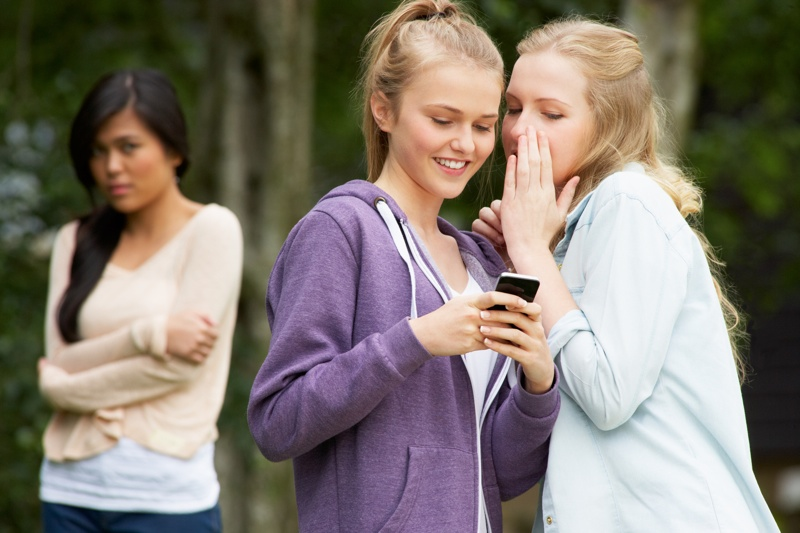 Exclusion (kirekesztés): egy személy kizárása csoportokból, internetes közösségekből kirekesztő, bántó szándékkal
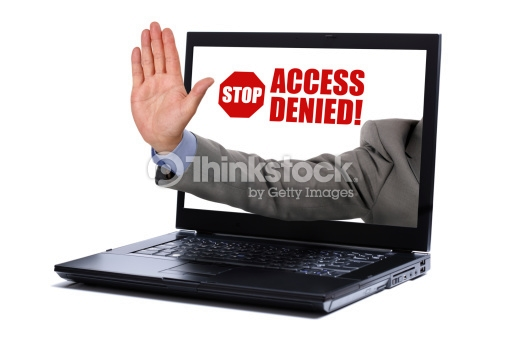 HARASSMENT?
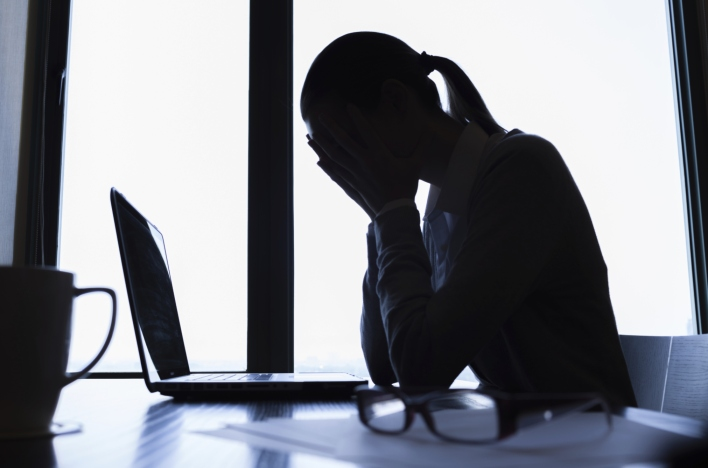 Harassment: rosszindulatú üzenetek, képek, videók küldése ismételten (általában vallási, etnikai hovatartozási, faji, vagy szexuális jellegű zaklatás)
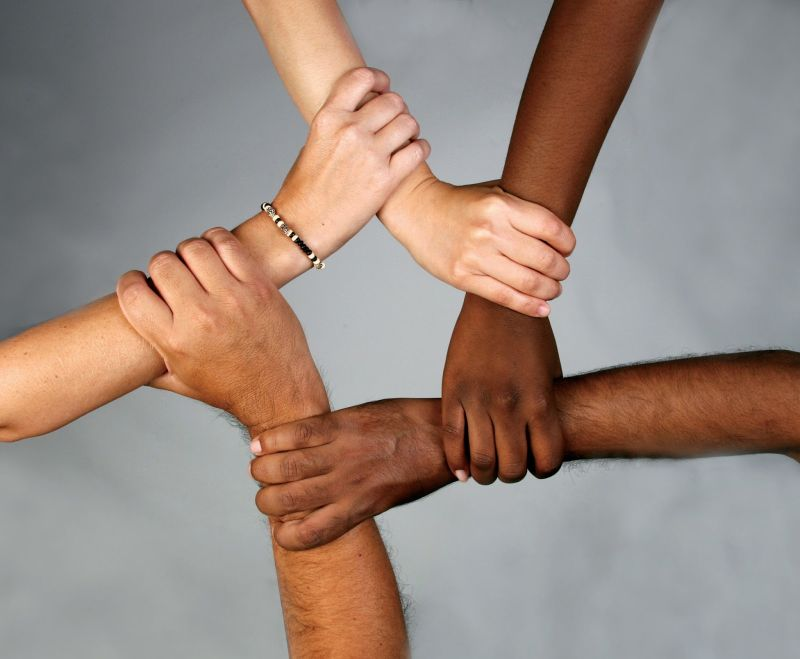 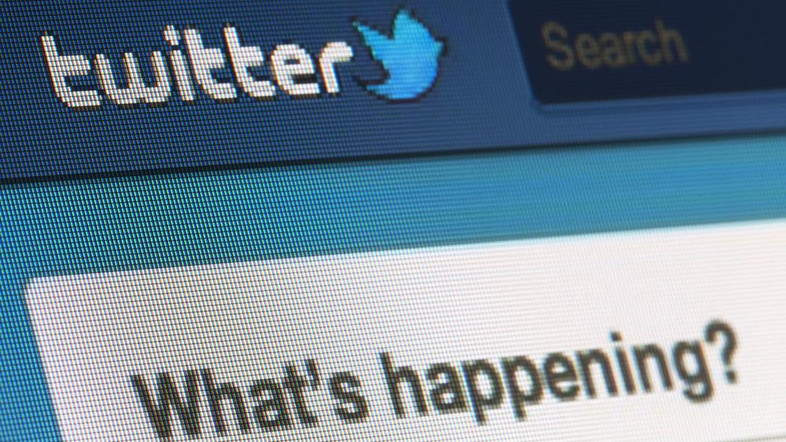 TROLLING?
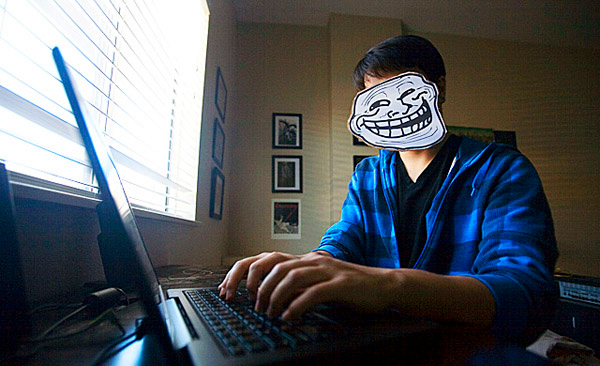 Trolling: online felületeken provokáló, idegesítő, érzelmileg felkavaró üzenetek, kommentek küldése (alaptalanul)
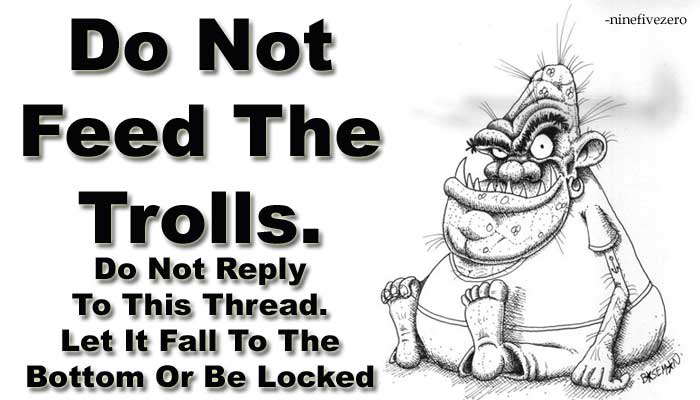 Mit tegyünk, ha áldozatok lettünk?Hármas szabály:1) Azonnal hagyd abba a netes tevékenységed!2) Alkalmazd a blokkolást a zaklatóval szemben!3) Szólj egy felnőttnek!
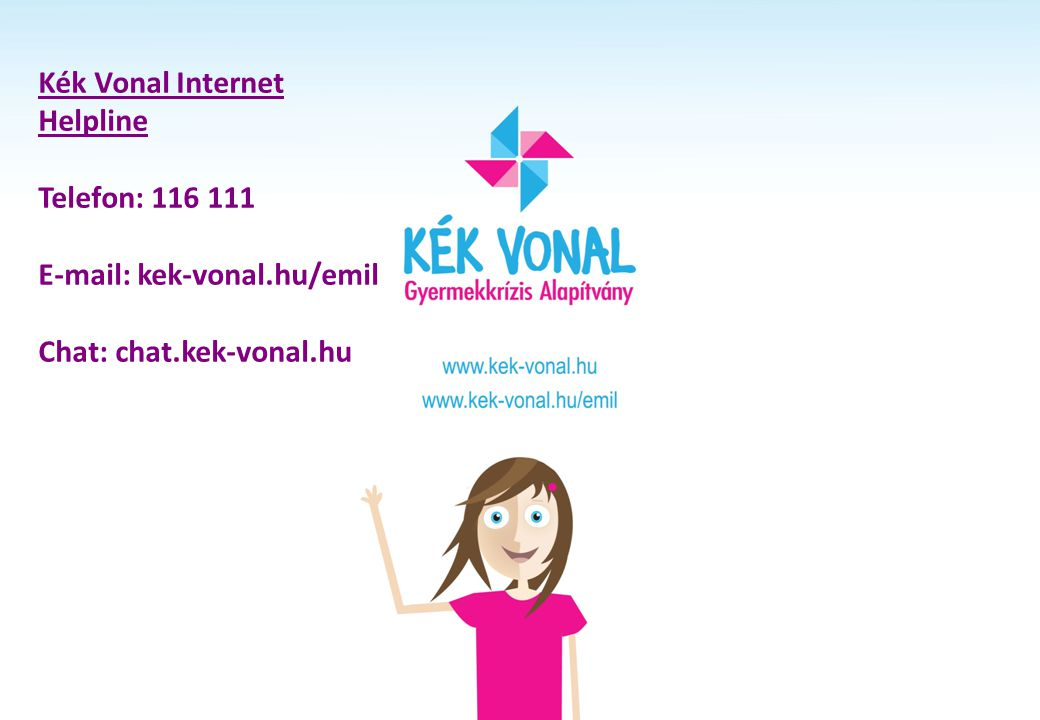 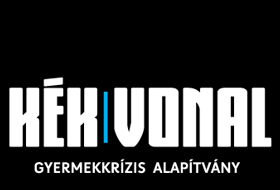